دراسة بعض النشاطات الحيوية للأحياء الدقيقة في التربة الخاصة  بتحليل السليلوز
السليلوز احد  السكريات العديدة  POLYSACCHARIDES  وهو المكون الأساسي للمخلفات النباتية  ومن اكثر المواد الكربوهيدراتية تعقيدا .
يتركب من وحدات من الجلوكوز مرتبطة مع بعضها بروابط جليكوسيدية من  النوع β-1-4  .
- عملية تحلل هذا النوع من المواد الكربوهيدراتية له أهمية كبيرة في دورة الكربون الحيوية . 
- الاحياء الدقيقة التي تقوم بعملية التحليل تختلف اختلافا كبيرا في الصفات ، منها الهوائي واللاهوائي ، تحت الظروف الحامضية والقلوية ، تحت مستويات عالية من الرطوبة او منخفضة  ، أيضا في درجات حرارة متباينة  من درجة التجمد الى النطاق الحراري العالي للميكروبات .
بعض الاجناس للكائنات الحية الدقيقة التي تقوم بتحليل السليلوز :
الفطريات 
Alternaria 
Aspergillus 
Chaetomium 
Coprinus
Fusarium 
Penicillium 
Polyporus
Rhizoctonia
البكتريا 
Bacillus cereus
Bacillus firmus 
Clostridium 
Cytophage
Pseudomonas 
Sporocytophage
Vibirio
الاكتينوميسيتات 
Micromonospora
Nocardia 
Streptomyces
Streptosporangium
- تحلل السليلوز  يحدث تحت ظروف هوائية ولاهوائية  ، تقوم الكائنات الحية الدقيقة  بإفراز أنزيمات تسمى  Celluases  وهي انزيمات خارجية Extracellular enzyme  تحلل السليلوز تدريجيا  الى مركبات ابسط تسمى سيللوبيوز وهو مكون من وحدتين من الجلوكوز ثم يفرز انزيم cellobiase   وينتج وحده من الجلوكوز.
- تمتص الكائنات الحية الدقيقة الجلوكوز  ثم تحلله بواسطه انزيمات داخلية  تفرز داخل الخلية للحصول على الطاقة و استخدامها في العمليات الحيوية .
- في الظروف الهوائية يتحلل السليلوز الى ثاني أكسيد الكربون  ، وفي الظروف اللاهوائية الى احماض عضوية وكحولات وغازات.
لدراسه التحلل الهوائي للسليلوز معمليا يتم استخدام بيئة Dubos ، اما التحلل اللاهوائي فيتم استخدام  بيئة امليانسكي omliansky  ويستخدم زيت البرافين لتامين الظروف اللاهوائية . 

سيتم دراسة تحلل السليلوز هوائيا .
طريقة العمل
- تحضر تخفيفات من عينة التربة من 10/1 إلى 1000/1 .
- يوضع داخل كل أنبوبة محتوية على بيئة  Dubos شريط من ورق الترشيح ثم تعقم. 
- تحت ظروف التعقيم وباستخدام الماصة المعقمة تلقح كل أنبوبة بتركيز مختلف من تخفيفات التربة ويتم عمل مكررات لكل تخفيف .بمقدار 1 مل . 
- تحضن الأنابيب الملقحة لمدة شهر عند 28مْ .
- تفحص ورقة الترشيح أسبوعيا للبحث عن التآكل والبقع الصفراء .
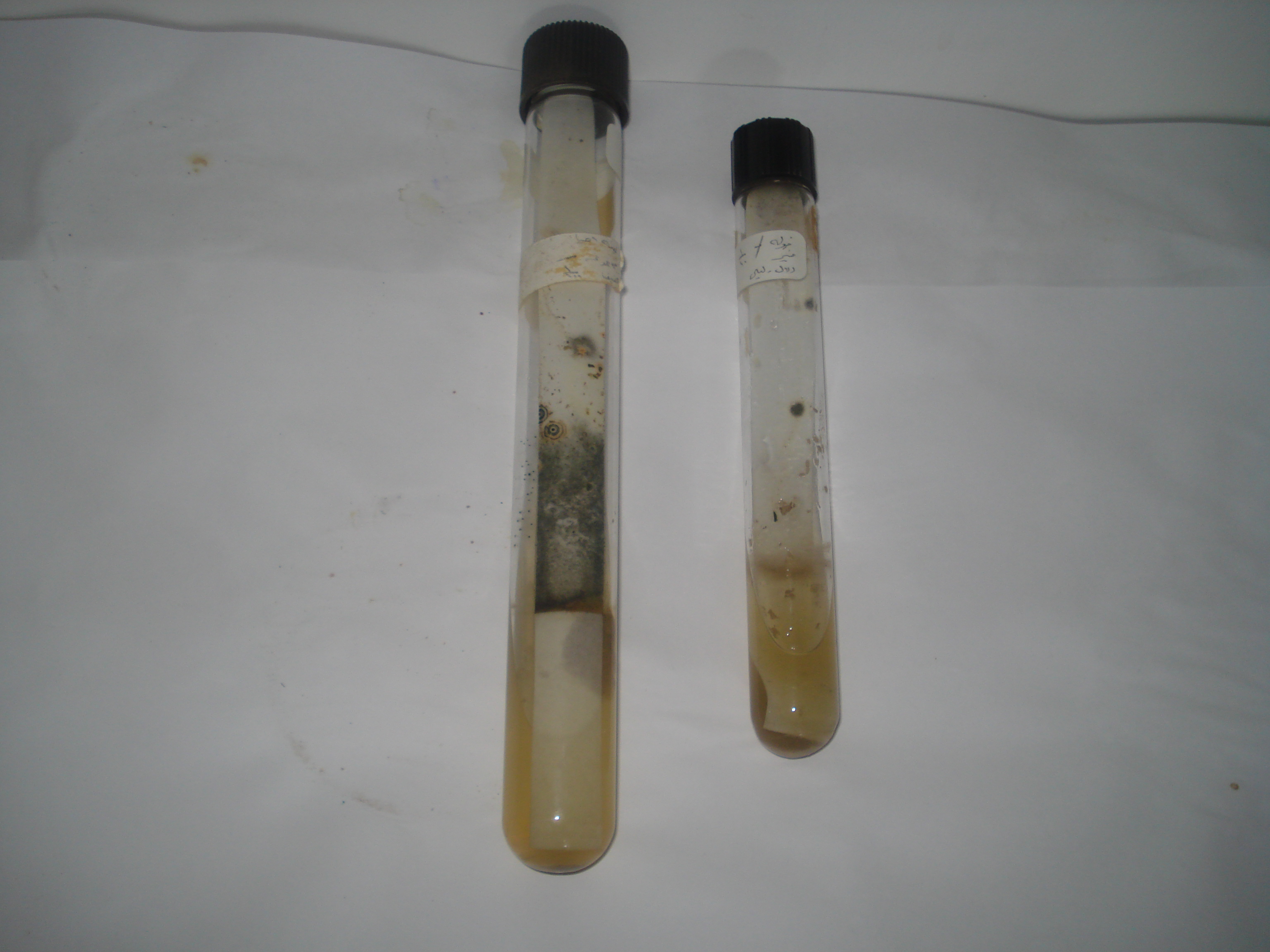